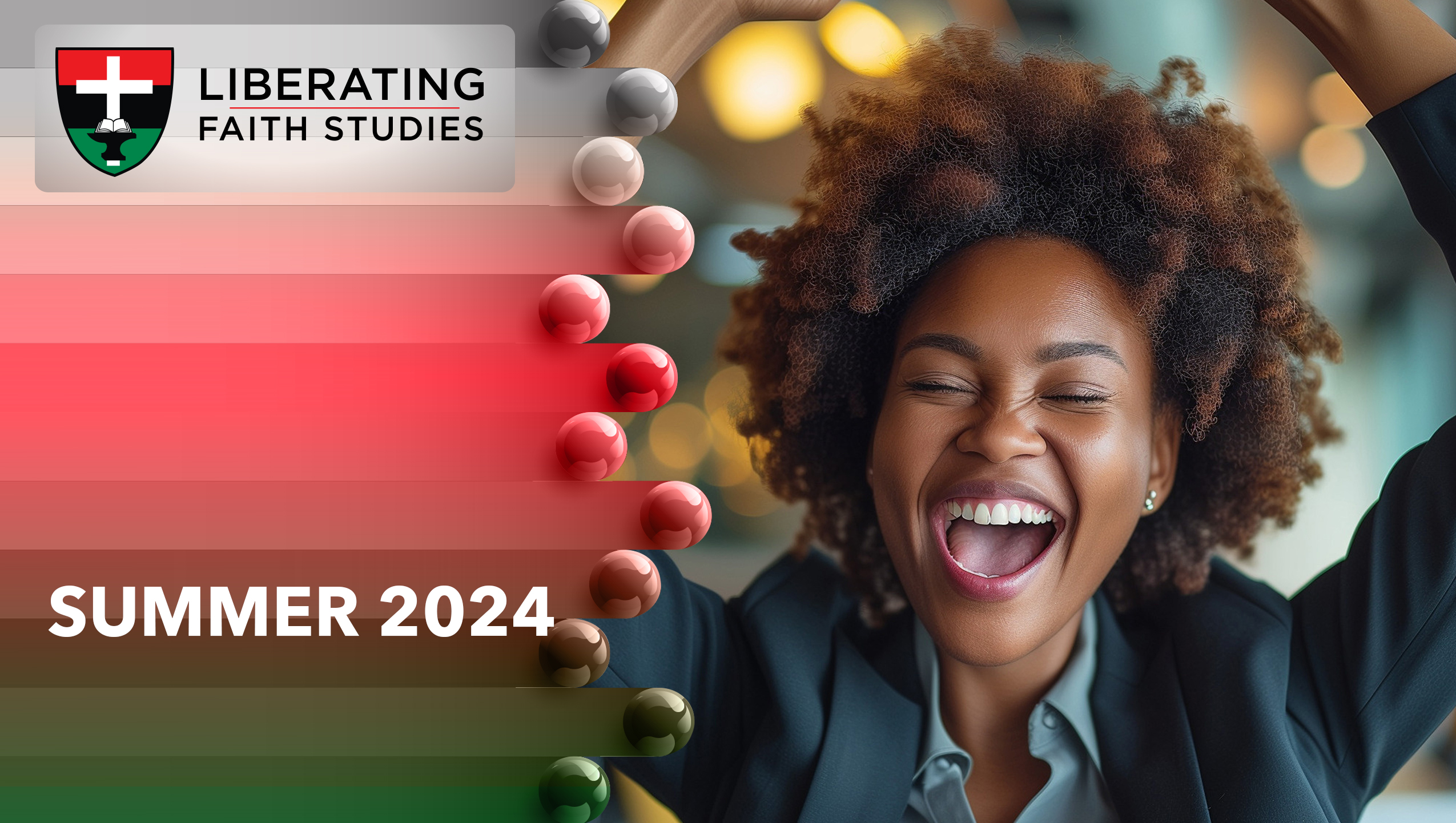 LESSON 12:  AUGUST 18
Reconciled to God

Focus Scripture: Titus 1:1-3; 2:11-15 

Key Verse: The grace of God has appeared, bringing salvation to all, training us to renounce impiety and worldly passions and in the present age to live lives that are self-controlled, upright, and godly, while we wait for the
blessed hope and the manifestation of the glory of our great God and Savior, Jesus Christ. Titus 2:11-13 (NRSV UE)
Titus 1:1-3; 2:11-15 (NRSV UE)
1:1-3
1	Paul, a servant of God and an apostle of Jesus Christ, for the sake of the faith of God’s elect and the knowledge of the truth that is in accordance with godliness,
2	in the hope of eternal life that God, who never lies, promised before the ages began—
3	in due time he revealed his word through the proclamation with which I have been entrusted by the command of God our Savior,
2:11-15
11	For the grace of God has appeared, bringing salvation to all,
12	training us to renounce impiety and worldly passions and in the present age to live lives that are self-controlled, upright, and godly,
13	while we wait for the blessed hope and the manifestation of the glory of our great God and Savior, Jesus Christ.
14	He it is who gave himself for us that he might redeem us from all iniquity and purify for himself a people of his own who are zealous for good deeds.
15	Declare these things; exhort and reprove with all authority. Let no one look down on you.
Key Terms
Cretans (Cree-tunz) – Citizens/residents of Crete, an island in the Mediterranean where Paul had preached and where many were converted to Christianity. 
Epimenides (Ep-ih-men-ih-deez) – Cretan seer, reputed author of religious and poetical writings and other mystical works. 
Temperance – Moderation in action, thought, or feeling; restraint; moderation or abstinence from the use of alcoholic beverage or other substances.
Your title here
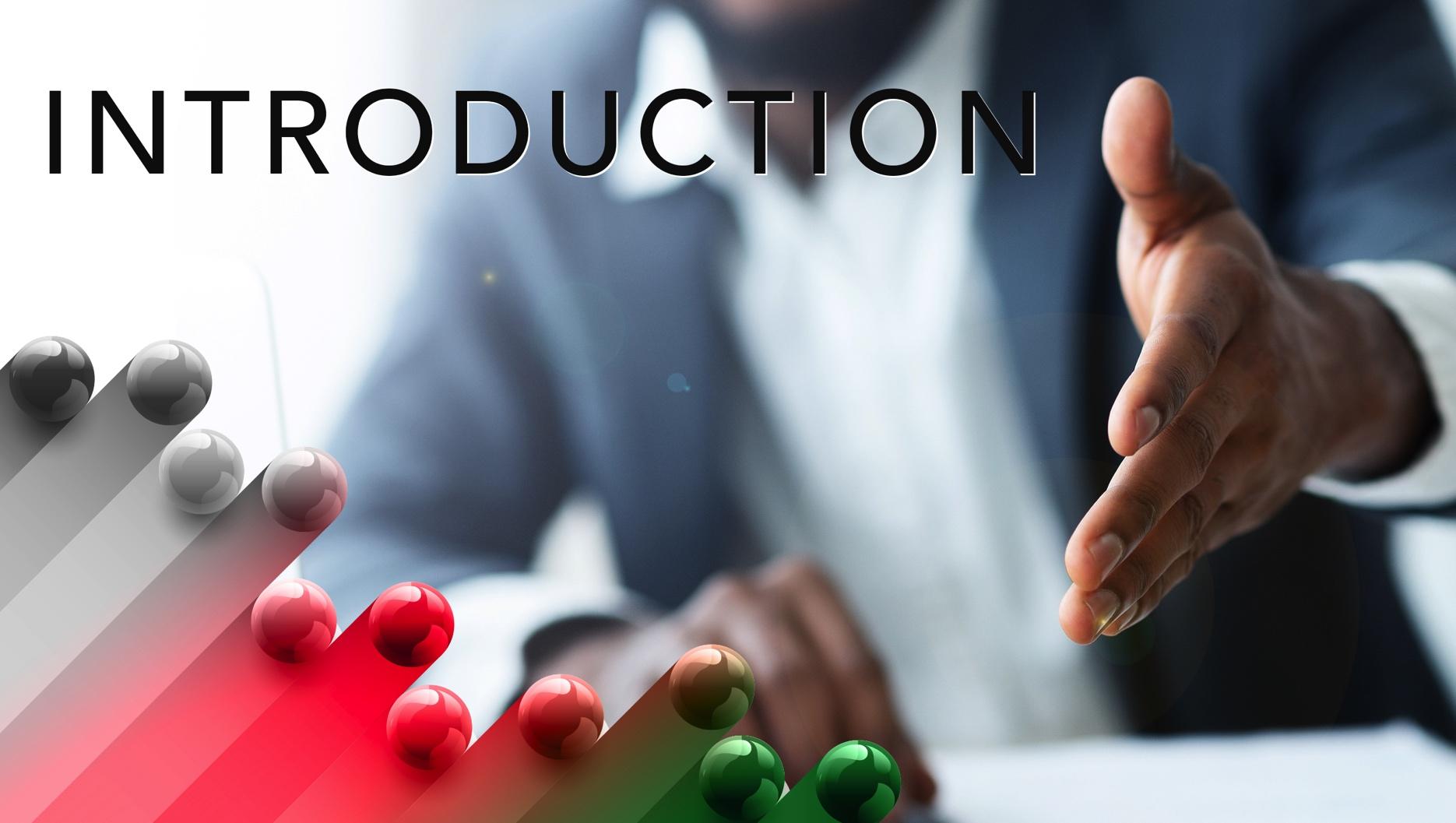 Some people enjoy living recklessly, without regard for consequences. How does a thoughtful consideration of the future inform our actions in the present? In today’s lesson, Paul instructs Titus to lead others toward lives that are self-controlled, upright, and godly with a view toward the blessed hope of Christ’s return.
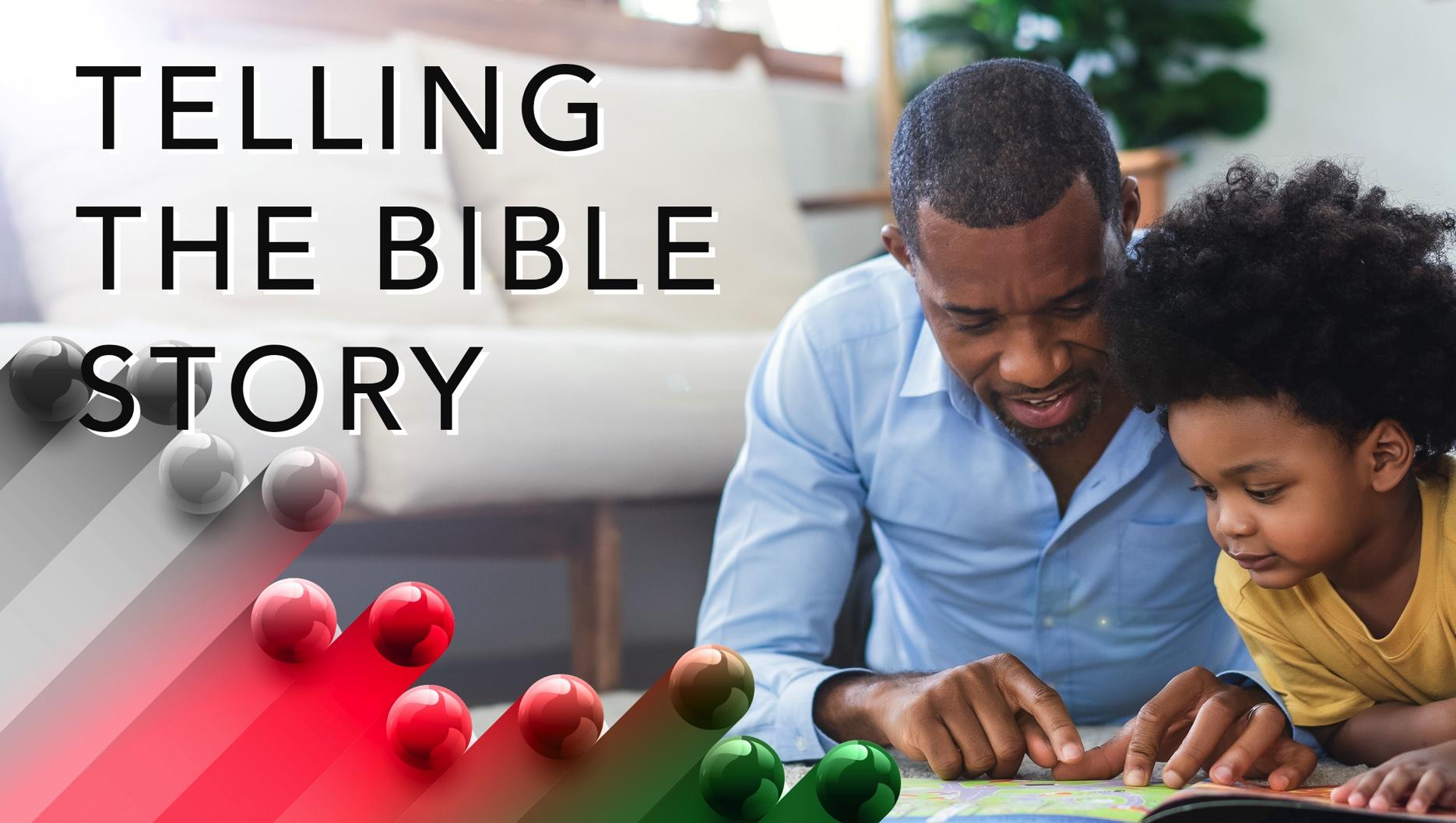 Our lesson passage from Titus comes from part of the New Testament that is referred to as the Pastoral Epistles. While some of Paul’s other letters were written to particular churches, these pastoral epistles were written to individuals (e.g. Timothy, Titus).
A wonderful serenity has taken possession
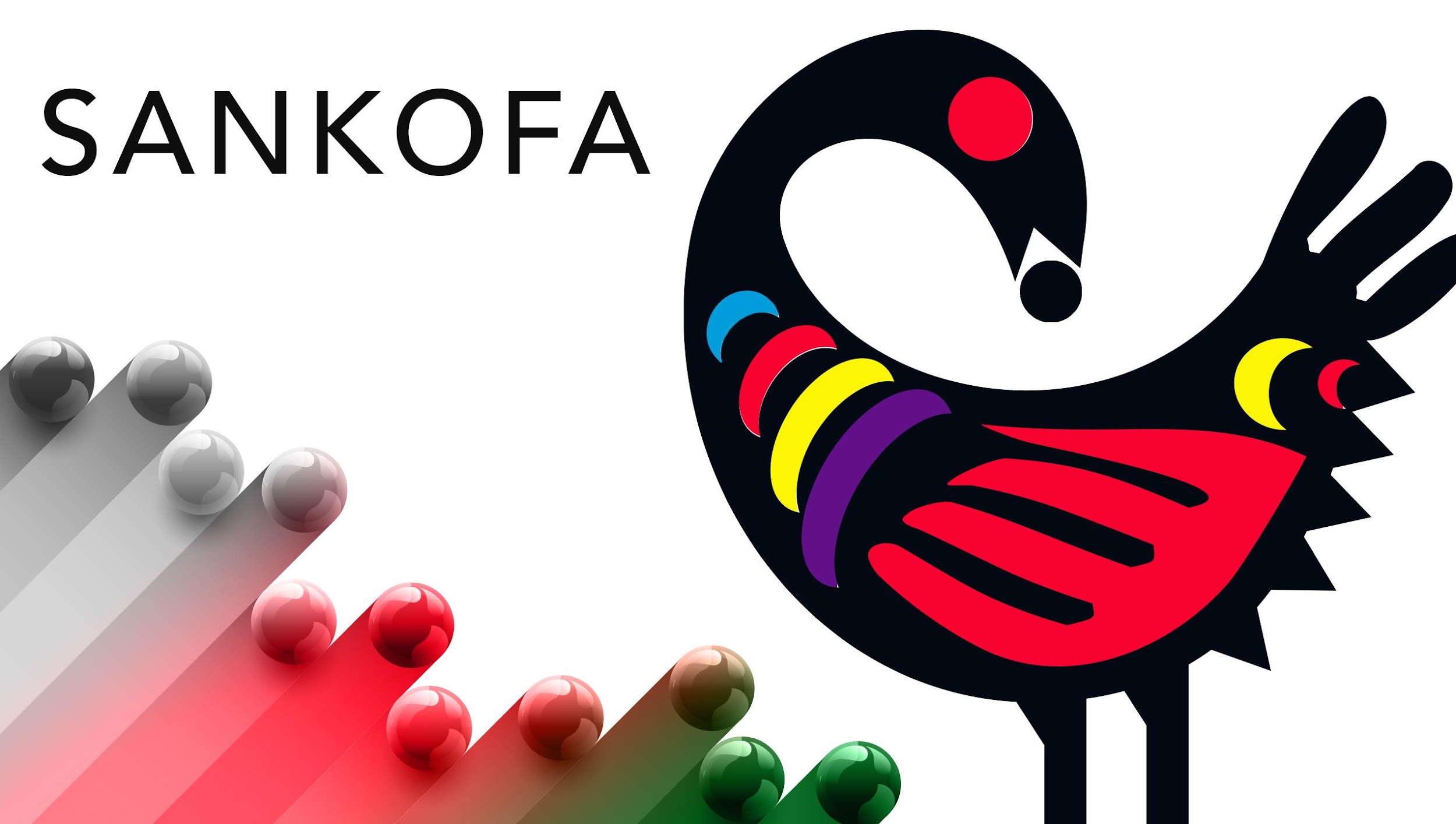 The Methodist tradition has had a long link to the temperance movement. Temperance linked closely to the emphases on personal piety or holiness and resulting social holiness. In 1743, John Wesley, the founder of Methodism, proclaimed “that buying, selling, and drinking of liquor, unless absolutely necessary, were evils to be avoided.”
A wonderful serenity has taken possession
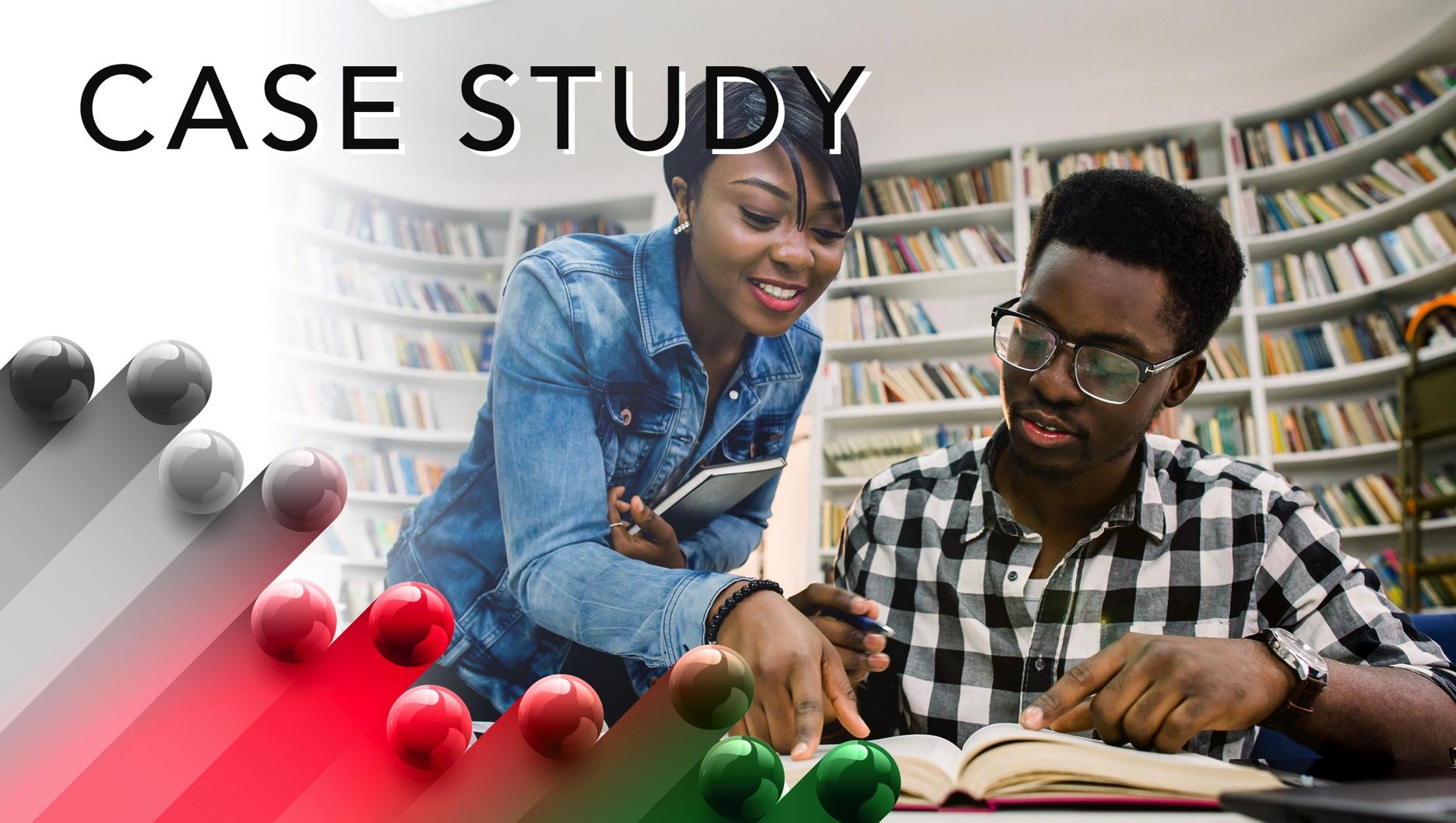 Drinking of alcohol is often a topic for laughs or extreme prohibition in Methodist circles. Many have heard the jokes that Methodists don’t drink…in the presence of other Methodists. However, alcoholism and substance abuse can be a serious illness within congregations and communities, even among church leadership and clergy.
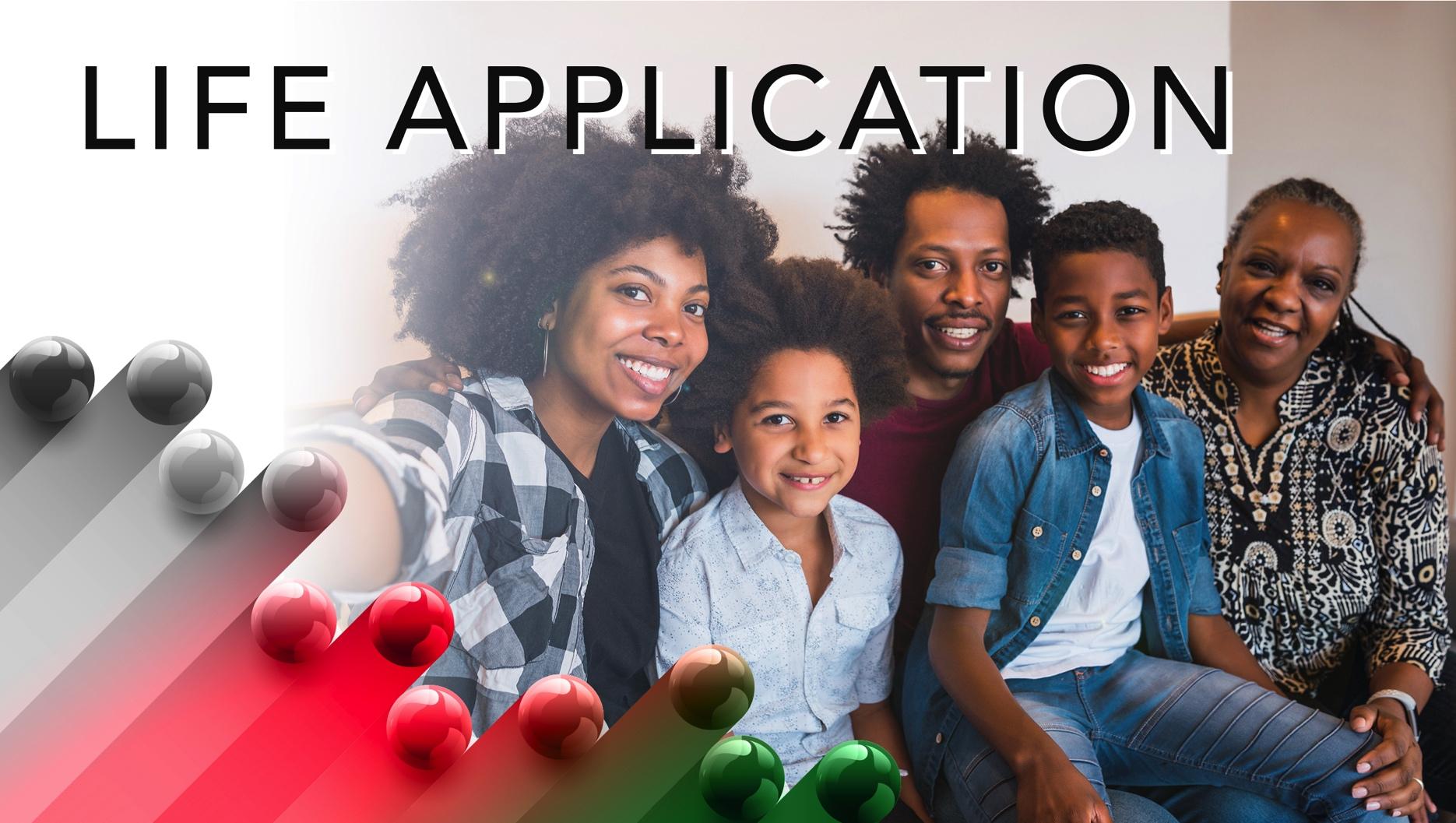 The calling on us as children of God is to live godly lives. Often this seems like an impossible task; however, we have hope because God’s grace has come and still comes to us through Jesus Christ. Life is not easy; but, it can be easier when filled with grace and mercy. Our hope is in God’s gift of salvation.
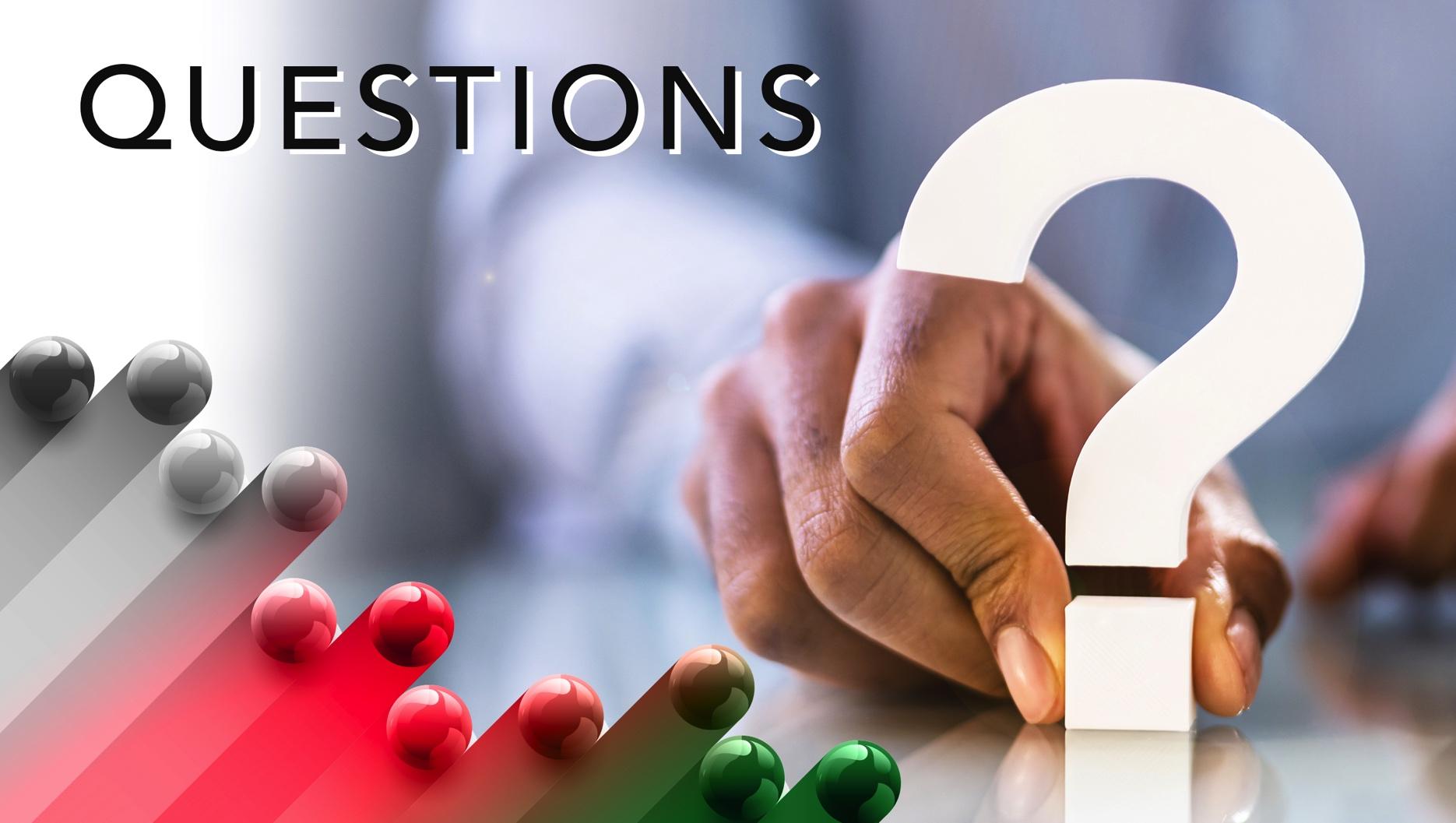 1.	Who has taught you in practical ways what it means to be a Christian? How has that mentor helped you? Who could you help now?
2.	How can the community of faith support one another in resisting the various temptations that are before us? What resources are needed?
3.	What would a judgment-free church look like? Feel like? Sound like?
4.	Reflect on your own struggles and begin to identify the initial action steps of a plan of godly living that will help you not succumb to those struggles.
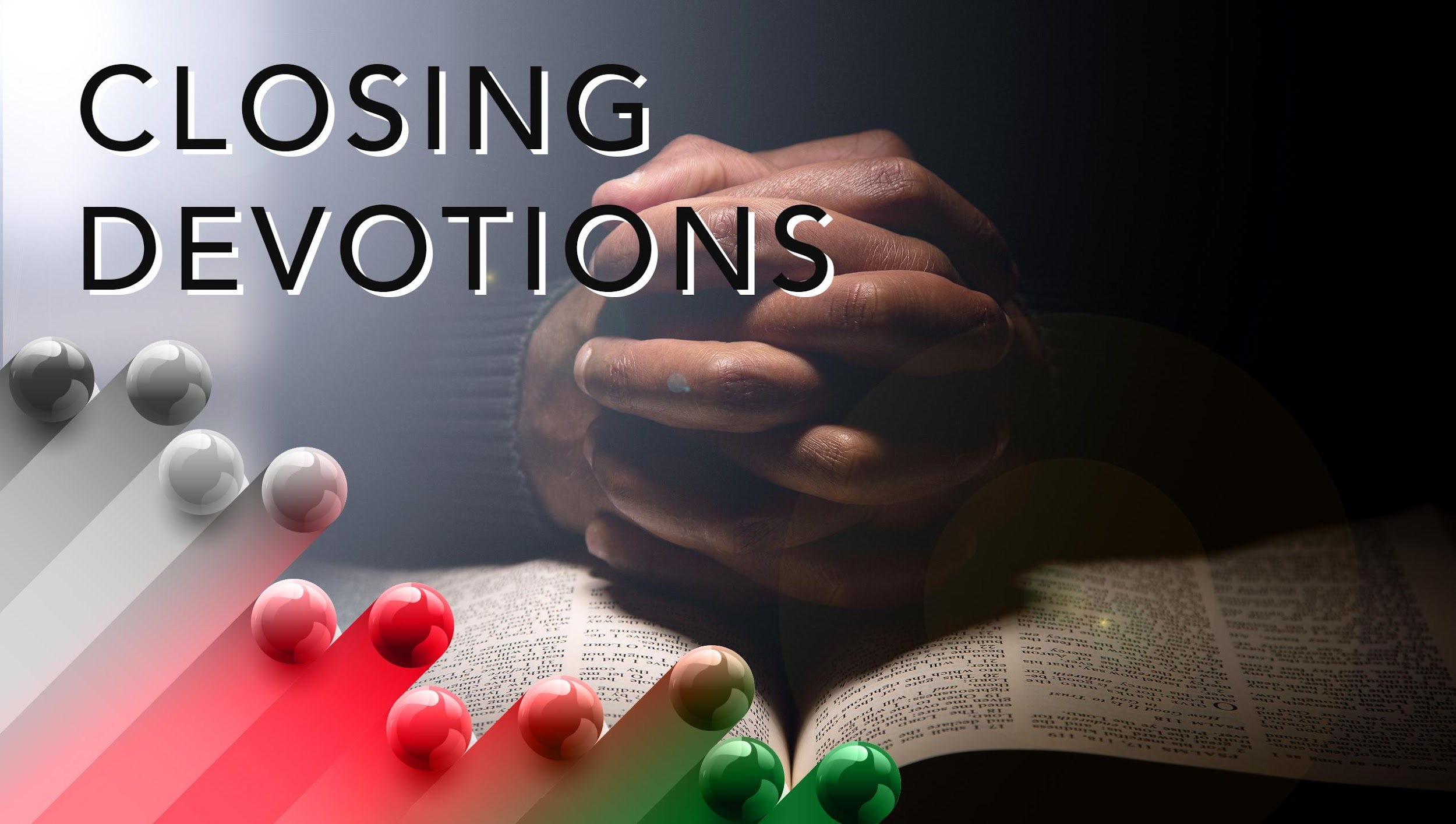 Closing Song: “Amazing Grace! How Sweet the Sound” (AMEC Hymnal #226)
Closing Prayer: Loving God, we thank you for your grace which has come to us through your son, our Savior Jesus Christ. We long to live holy for you. Please give us strength and guidance. We ask this in the strong name of Christ. Amen.